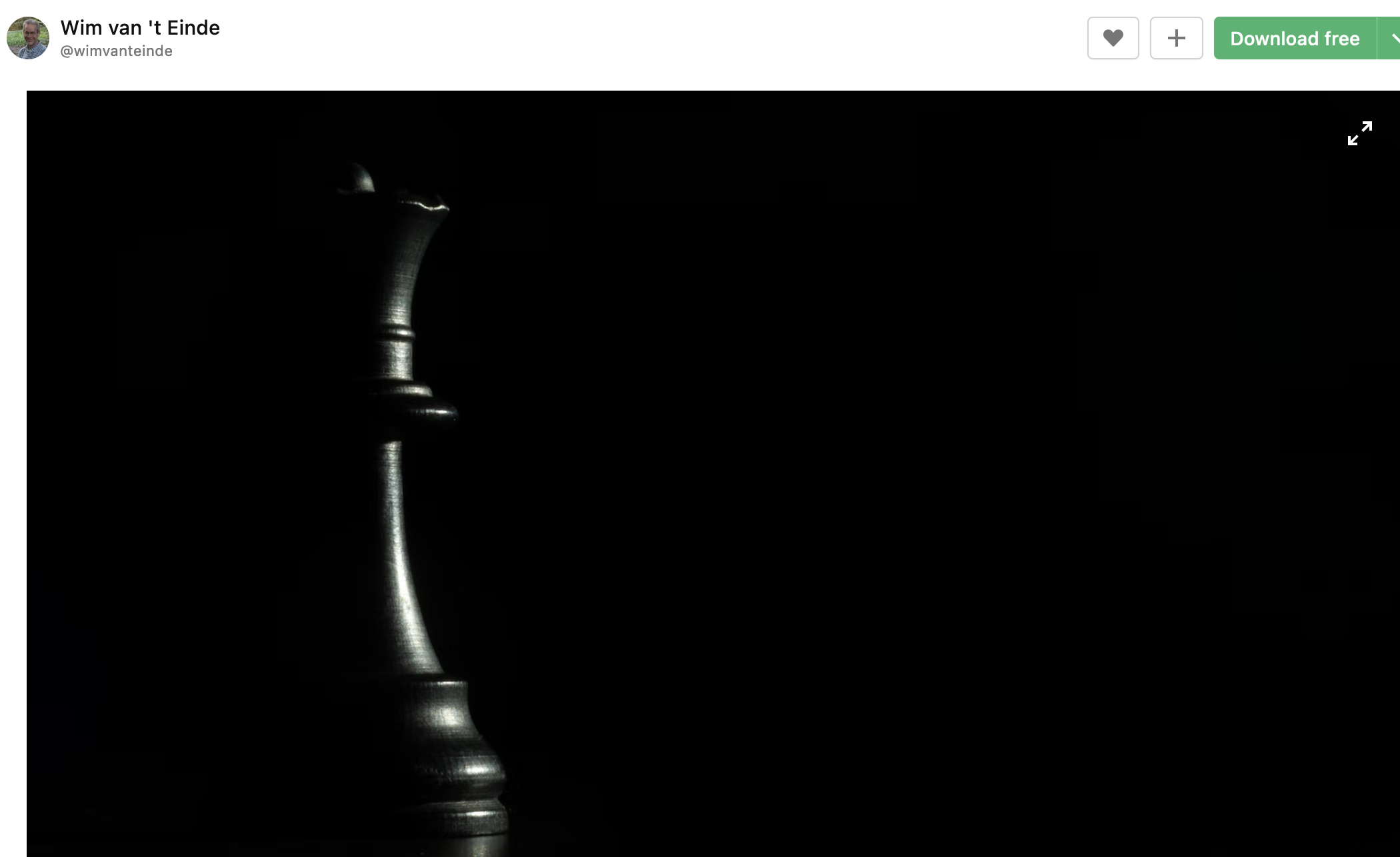 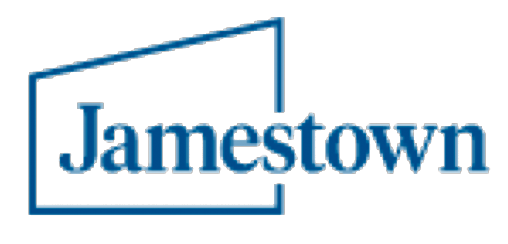 EINE GUTE PARTIE
IN JEDER BEZIEHUNG
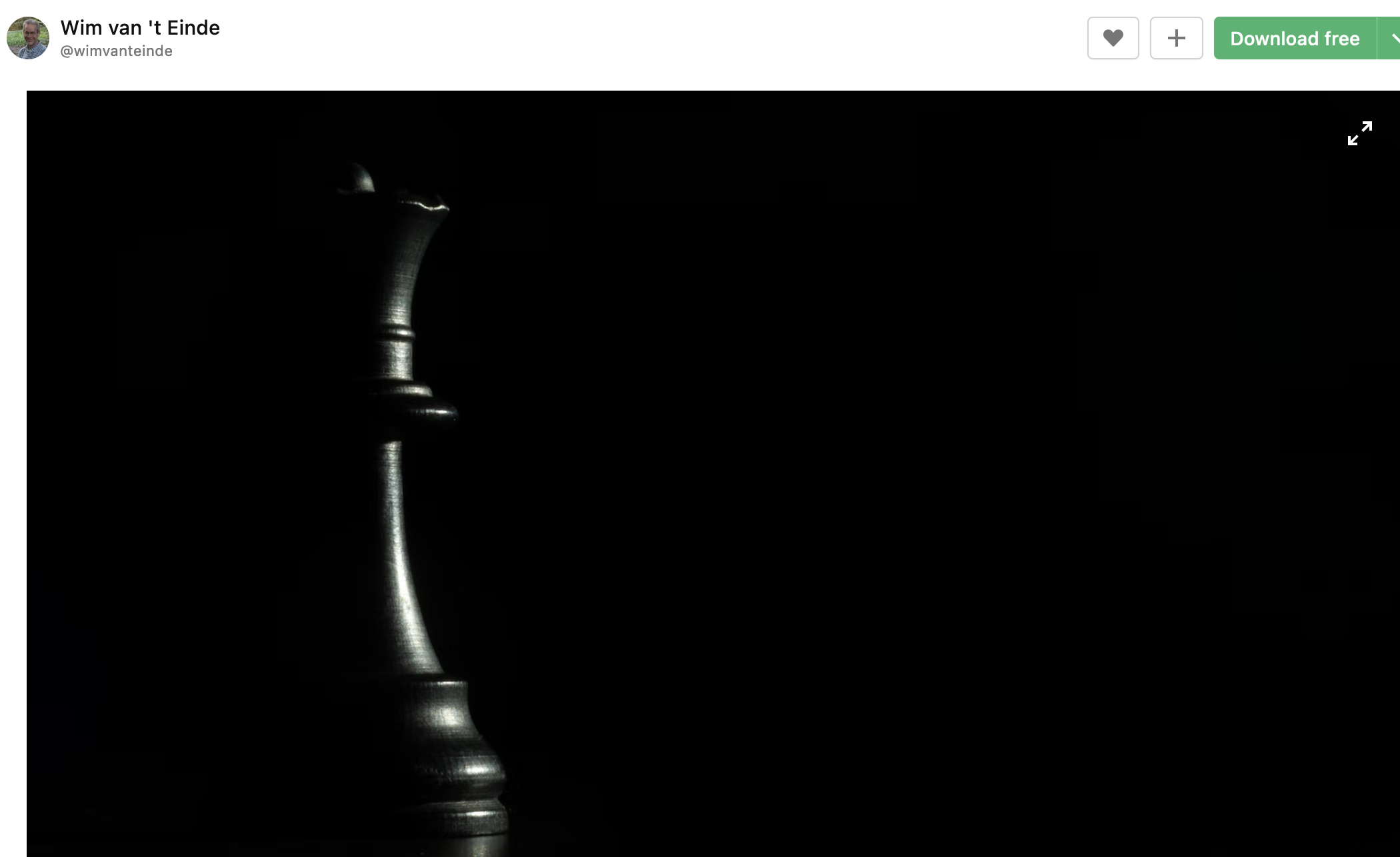 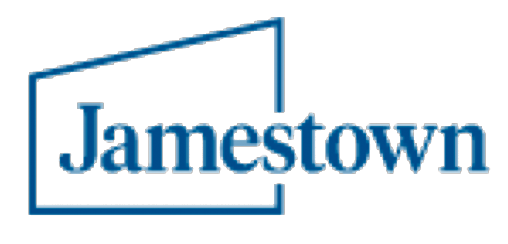 AGENDAPUNKT, DER ERSTE
DANACH FOLGT DER ZWEITE
DIES IST HIER NUR VERANSCHAULICHUNG
AUF DER AGENDAÜBERSICHT BITTE KEINE UNTERPUNKTE
DIE HEUTIGE PARTIE
ES GENÜGT VÖLLIG, WENN DIE BESPROCHENEN HAUPTKAPITEL HIER GEZEiGT WERDEN
UND IHRE INHALTE
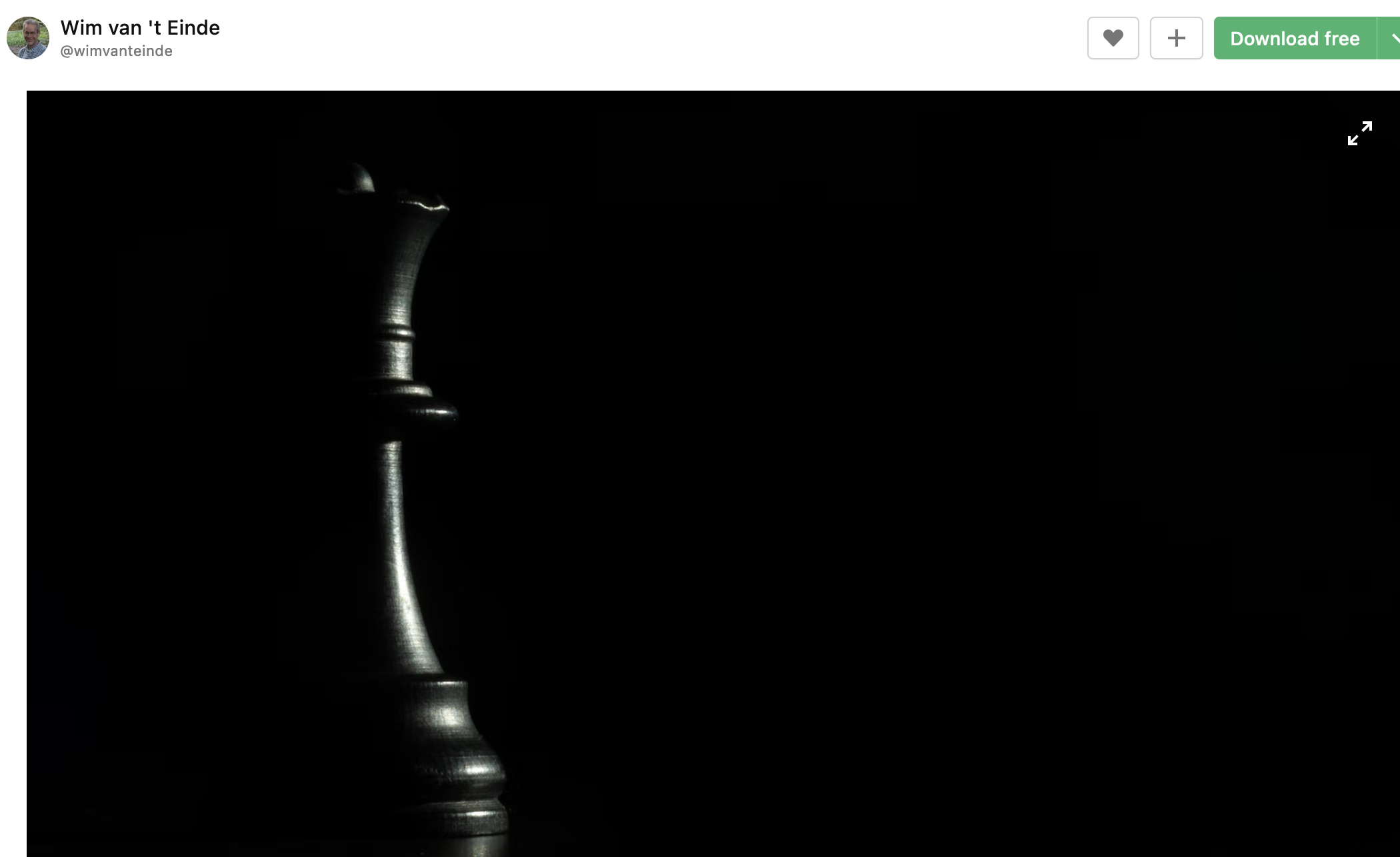 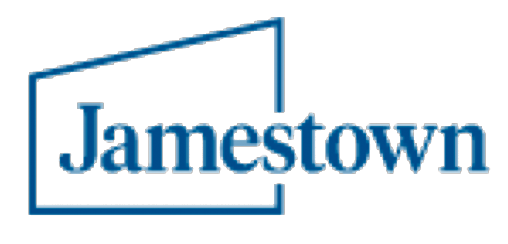 AGENDAPUNKT, DER ERSTE
gelangt man dann zum ersten Agendapunkt
kommen hier gerne die verschiedenen Unterpunkte
einer nach dem anderen, wie bisher auch
nach Möglichkeit bei allen Hauptkapiteln jeweils gleich viele Unterpunkte
so, wie es auf der nächsten Agendafolie gezeigt wird
DANACH FOLGT DER ZWEITE
DIES IST HIER NUR VERANSCHAULICHUNG
AUF DER AGENDAÜBERSICHT BITTE KEINE UNTERPUNKTE
DIE HEUTIGE PARTIE
ES GENÜGT VÖLLIG, WENN DIE BESPROCHENEN HAUPTKAPITEL HIER GEZEiGT WERDEN
UND IHRE INHALTE
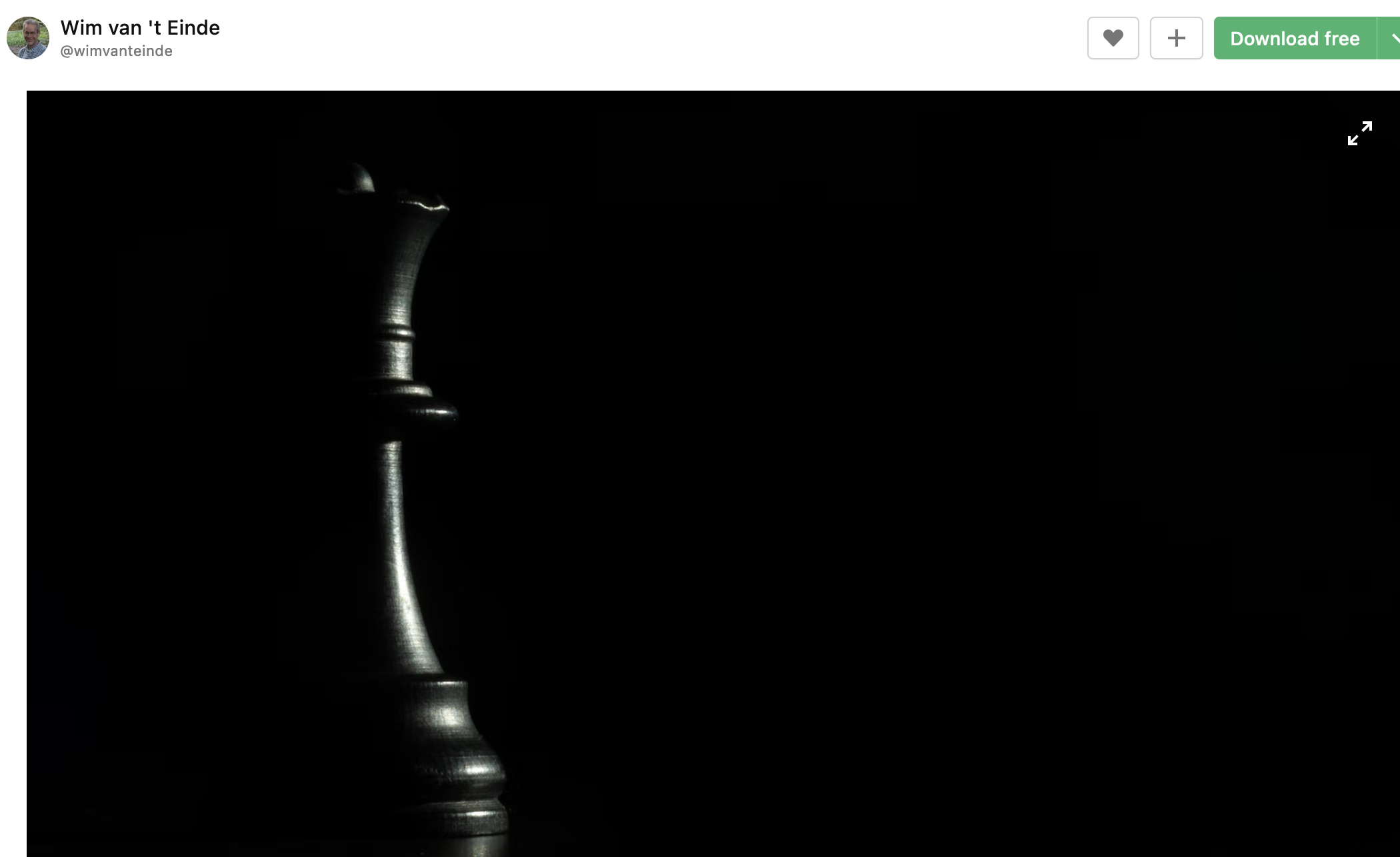 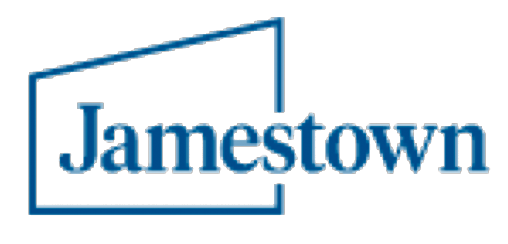 AGENDAPUNKT, DER ERSTE
DANACH FOLGT DER ZWEITE
gelangt man dann zum ersten Agendapunkt
kommen hier gerne die verschiedenen Unterpunkte
einer nach dem anderen, wie bisher auch
nach Möglichkeit bei allen Hauptkapiteln jeweils gleich viele Unterpunkte
so, wie es auf der nächsten Agendafolie gezeigt wird
DIES IST HIER NUR VERANSCHAULICHUNG
AUF DER AGENDAÜBERSICHT BITTE KEINE UNTERPUNKTE
DIE HEUTIGE PARTIE
ES GENÜGT VÖLLIG, WENN DIE BESPROCHENEN HAUPTKAPITEL HIER GEZEiGT WERDEN
UND IHRE INHALTE
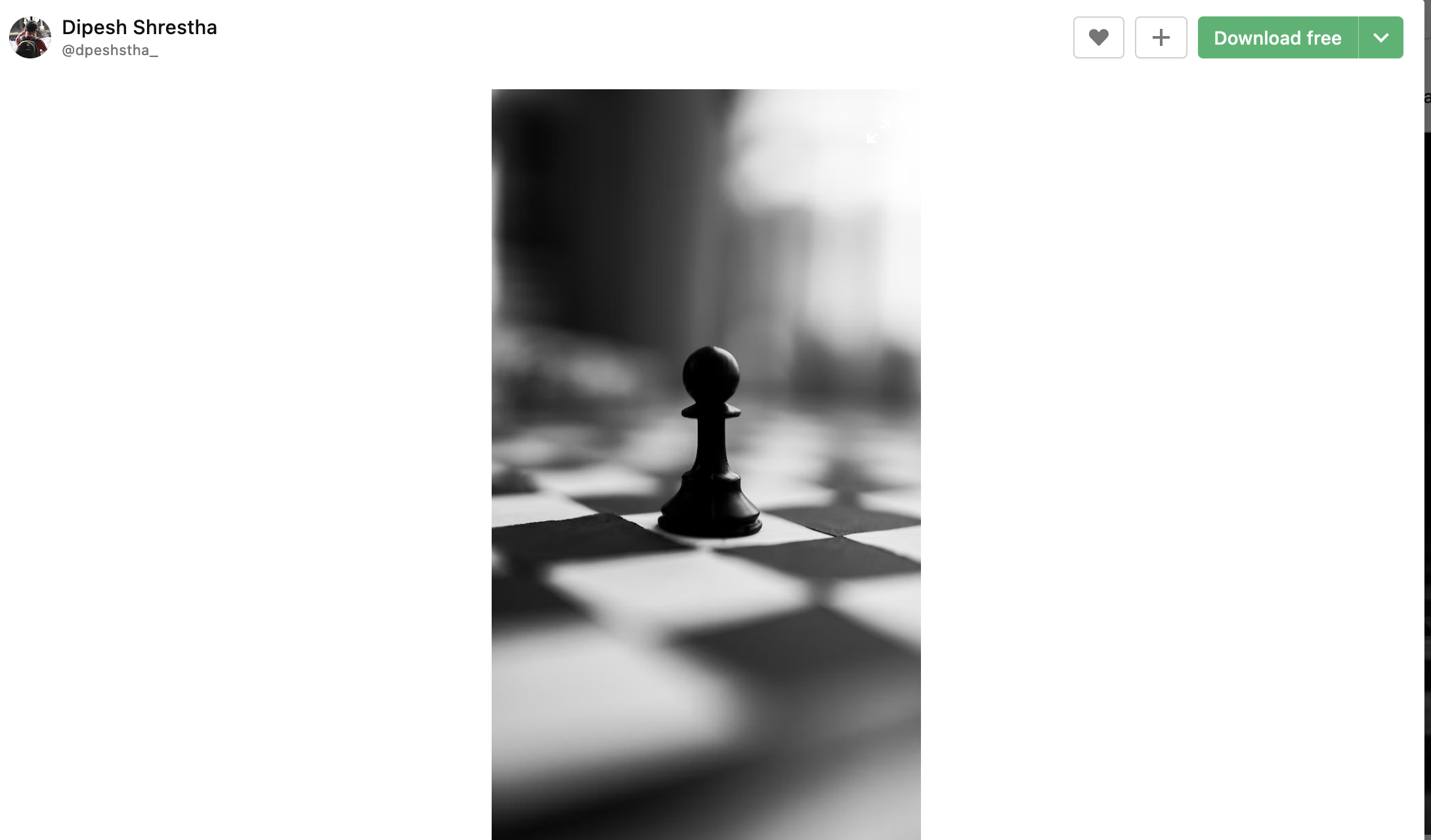 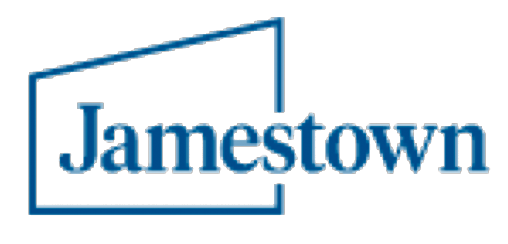 DAS IDEALE FELD
FÜR INVESTITIONEN
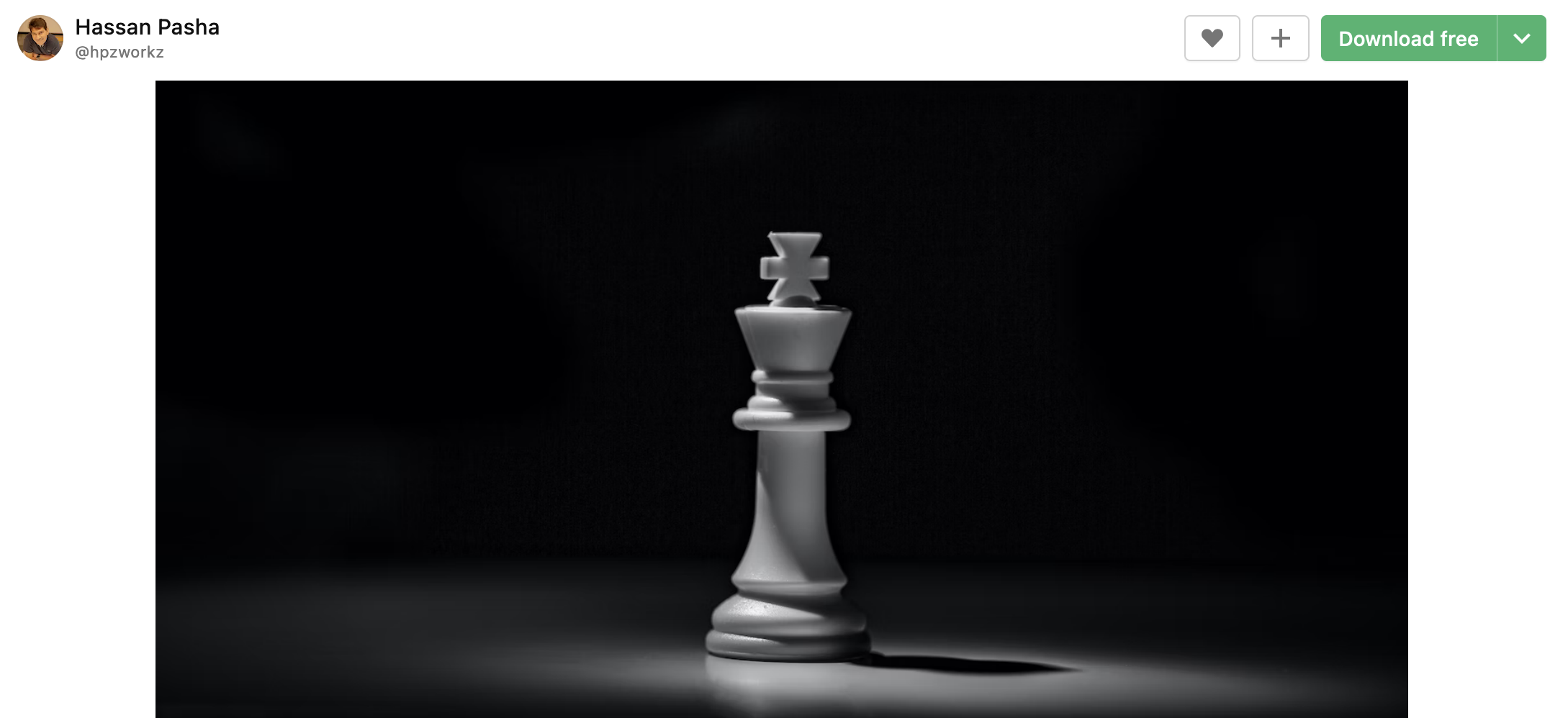 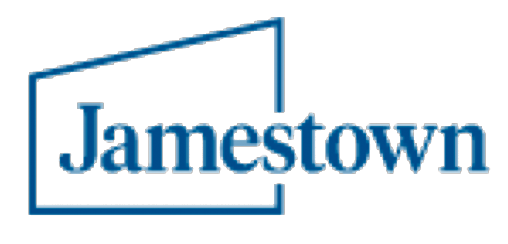 WORAN WIR UNS
VERBINDLICH HALTEN
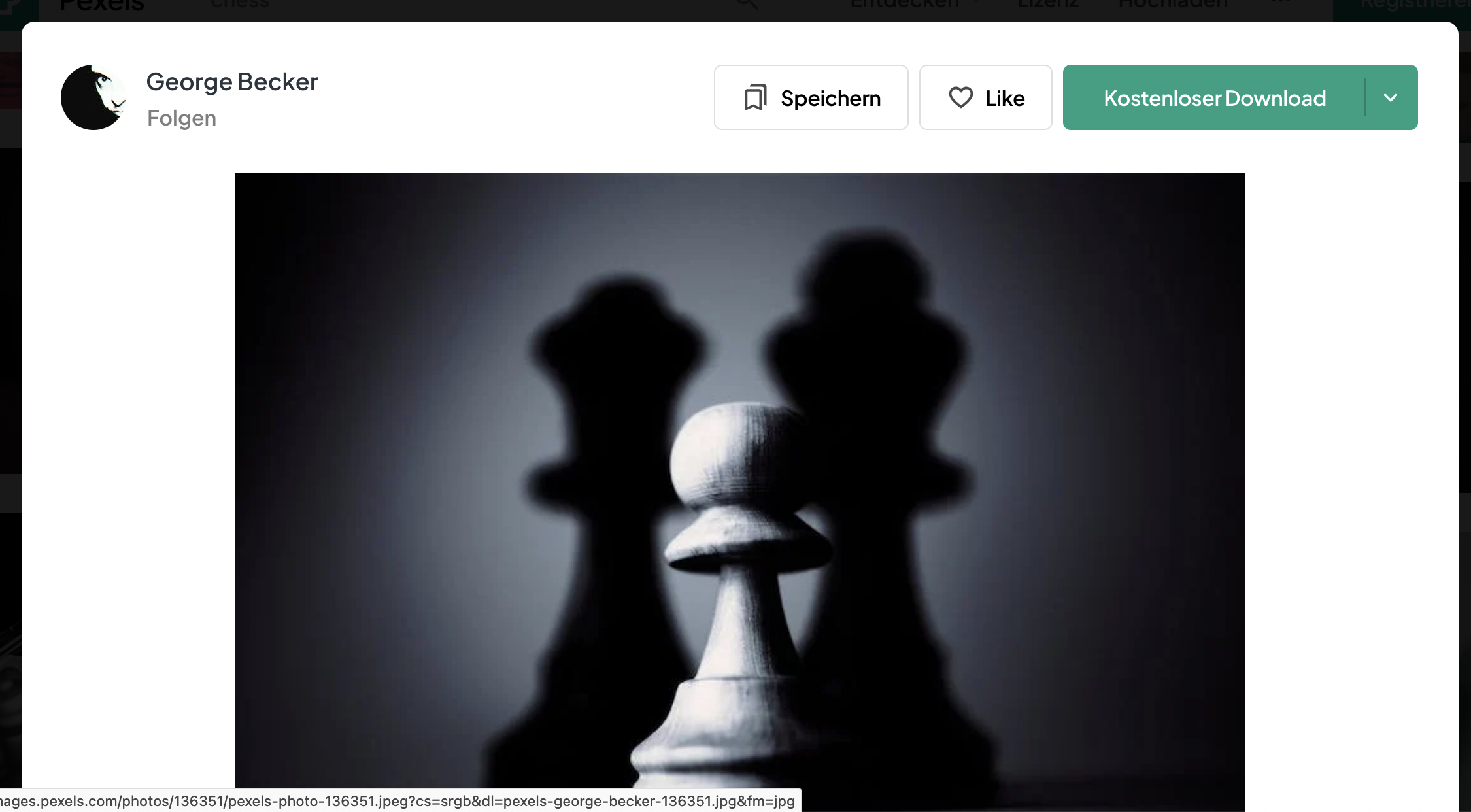 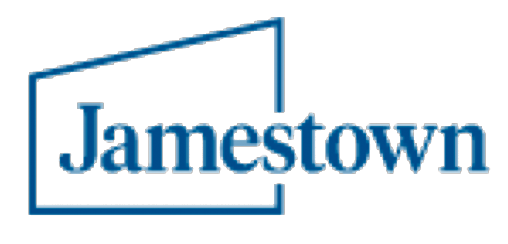 ZUG FÜR ZUG
ZUM ERFOLG
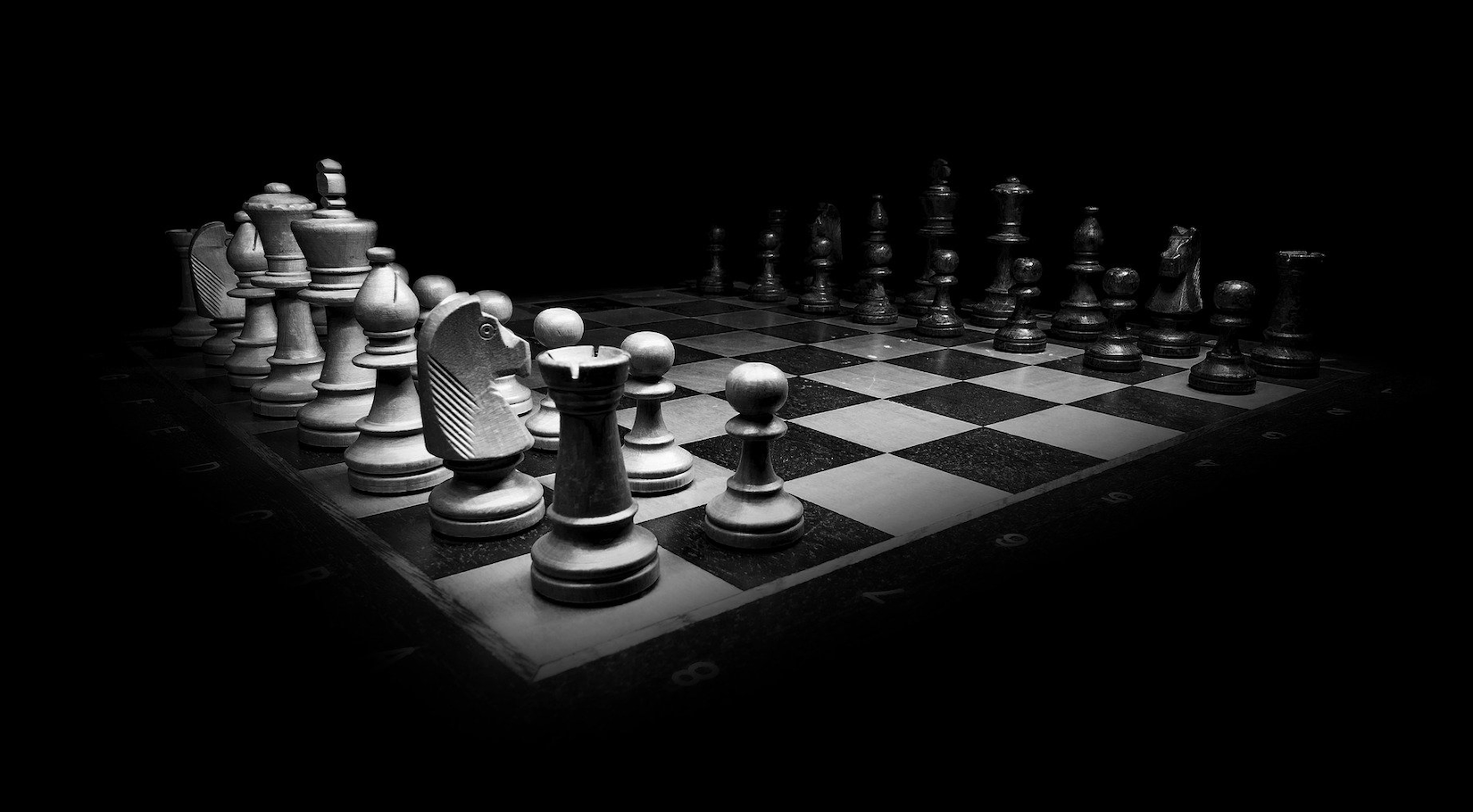 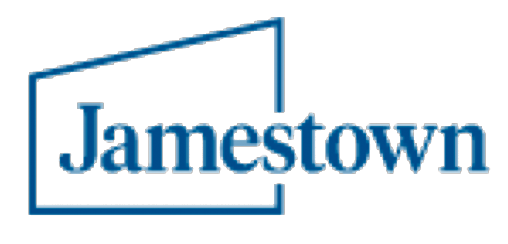 EXKLUSIV FÜR SIE
BESTENS AUFGESTELLT
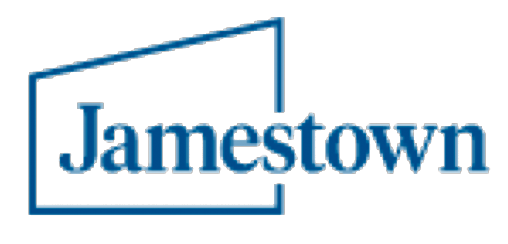 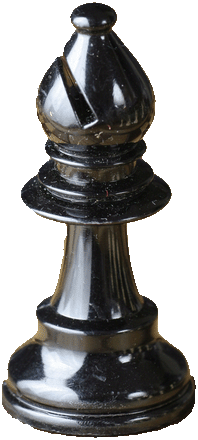 SO LÄUFT ES
EINFACH GUT
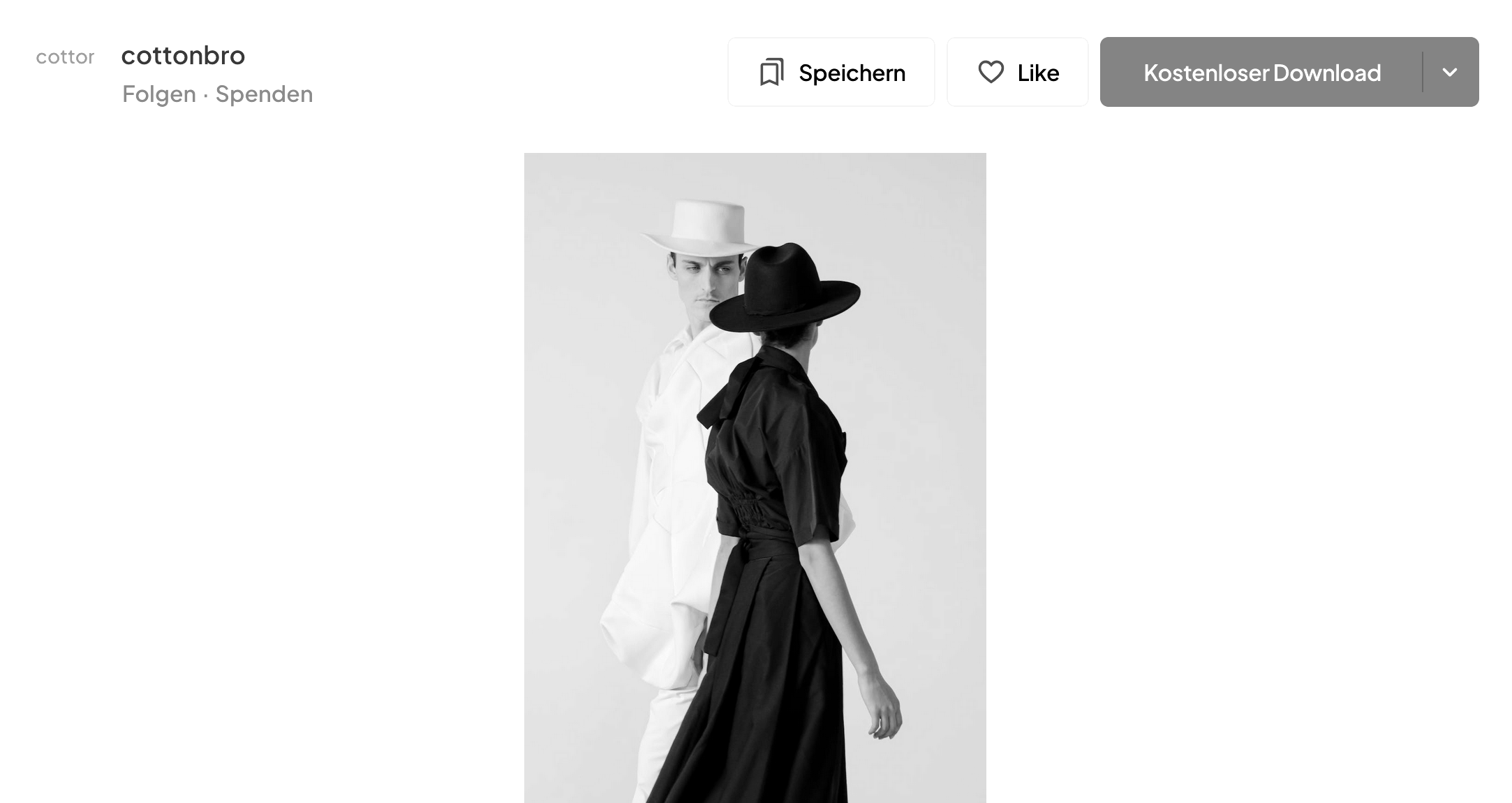 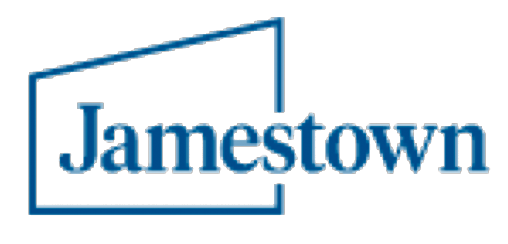 IN JEDER BEZIEHUNG
EINE GUTE PARTIE